Семинар «Решение задач ОГЭ по информатике». Часть 2
№ 1 Ниже приведена программа, записанная на пяти языках программирования.
Решение:
Программа выведет YES, если
 (s > A) or (t > 12).

Второе условие истинно: 
(13, 2); (11, 12); (–12, 12); (2, –2); (–10, –10); (6, –5); (2, 8); (9, 10); (1, 13).

Для обеспечения истинности первого условия выберем три наибольших значений переменной s: 13, 11, 9.

Наибольшее значение параметра А, при котором s > A: 8.
Было проведено 9 запусков программы, при которых в качестве значений переменных s и t вводились следующие пары чисел:

(13, 2); (11, 12); (–12, 12); (2, –2); (–10, –10); (6, –5); (2, 8); (9, 10); (1, 13).

Укажите наибольшее целое значение параметра А, при котором для указанных входных данных программа напечатает «YES» четыре раза.
№ 2 Ниже приведена программа, записанная на пяти языках программирования.
Решение:
Программа выведет YES, если
 (s > 10) or (t >А).
Первое условие истинно: 
(1, 2); (11, 2); (1, 12); (11, 12); (–11, –12); (–11, 12); (–12, 11); (10, 10); (10, 5).

Для обеспечения истинности второго условия выберем четыре пары чисел по наибольшим значениям переменной t: 
(1, 2); (1, 12); (–11, –12); (–11, 12); (–12, 11); (10, 10); (10, 5).

Наименьшее значение параметра А, при котором условие  (t > А) истинно: 5.
Было проведено 9 запусков программы, при которых в качестве значений переменных s и t вводились следующие пары чисел:

(1, 2); (11, 2); (1, 12); (11, 12); (–11, –12); (–11, 12); (–12, 11); (10, 10); (10, 5).

Укажите наименьшее целое значение параметра А, при котором для указанных входных данных программа напечатает «YES» шесть раз.
№ 3 Гидрометцентр города N несколько дней подряд измерял температуру воздуха днём. Результаты измерений записывались в виде целого числа. Напишите программу, которая определяет количество дней, в которые температура воздуха была выше 10 градусов, и среднее значение температуры за всё время измерений.
Программа получает на вход количество дней, в которые проводились измерения, затем для каждого дня записывается его температурное значение.
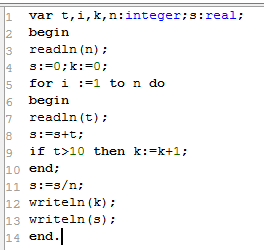 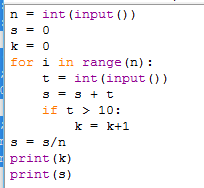 № 4 Напишите программу, которая определяет в последовательности целых чисел сумму всех, кратных 6 и оканчивающихся на 8.
Программа получает на вход не более 100 целых чисел, каждое из которых не больше 300. Число 0 — признак окончания ввода и в последовательность не входит.
Результатом работы программы должна быть сумма всех чисел, кратных 6 и оканчивающихся на 8.
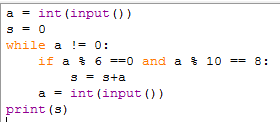 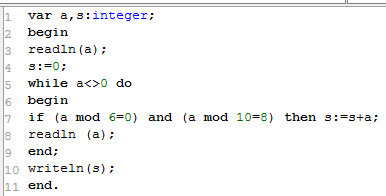 Типичные ошибки и рекомендацииЦифровая грамотность
Типичные ошибки и рекомендацииЦифровая грамотность
Типичные ошибки и рекомендацииЦифровая грамотность
Типичные ошибки и рекомендацииТеоретические основы информатики
Типичные ошибки и рекомендацииТеоретические основы информатики
Типичные ошибки и рекомендацииТеоретические основы информатики
Типичные ошибки и рекомендацииТеоретические основы информатики
Типичные ошибки и рекомендацииТеоретические основы информатики
Найти максимальное из трёх чисел: 2316, 328, 111102 – и записать ответ в десятичной системе счисления. 
Известно, что один восьмеричный разряд соответствует трём двоичным разрядам (триаде), а один шестнадцатеричный разряд – четырём двоичным разрядам (тетраде). 
Поэтому в числе 2316 – восемь значащих двоичных разрядов, в числе 328 – шесть, в 111102 – их, очевидно, пять. Таким образом, максимальное число 2316 = 2 × 16 + 3 = 35.
Типичные ошибки и рекомендацииАлгоритмы и программирование
Типичные ошибки и рекомендацииАлгоритмы и программирование
САО-2024. В заданиях с параметром необходимо уделить внимание отработке различных вариантов задания: нахождению минимального (максимального) значения параметра А, нахождению количества значений параметра.
Типичные ошибки и рекомендацииАлгоритмы и программирование
САО-2024. Одна из наиболее распространенных ошибок - невозврат Робота в исходное положение. Помимо этого, многие ученики писали алгоритм для конкретно заданной обстановки, игнорируя произвольную длину стен и проходов между ними. 
При подготовке стоит уделить внимание навыкам смыслового чтения и выделению ключевых условий в формулировке задания. Необходимо тестировать алгоритм на разных обстановках, в том числе на обстановках единичной длины. Ориентация на имеющиеся в среде Кумир стены, ограничивающие по периметру поле Робота, является ошибкой.
Типичные ошибки и рекомендацииАлгоритмы и программирование
Типичные ошибки и рекомендацииИнформационные технологии
САО 2024. Следует обратить внимание на выполнение основных критериев: макет слайда, размер шрифта на слайде, единый тип шрифта в презентации, отсутствие искажений изображений. Целесообразно проводить занятия, на которых предлагать учащимся оценить работы других учеников на соответствие их критериям.
Типичные ошибки и рекомендацииИнформационные технологии
САО 2024.  Типичные ошибки – неверный вертикальный интервал между текстом и таблицей, неверное выравнивание в таблице, а также неверная ширина и выравнивание самой таблицы. 
Уделяйте внимание тщательному прочтению задания, поскольку именно оно содержит наибольшее количество требований, а невыполнение всего одного из них приводит к потере одного бала.
Типичные ошибки и рекомендацииИнформационные технологии
САО 2024. Акцентировать внимание учащихся на необходимость размещения на диаграмме легенды и подписей данных, а также уделить внимание требованию, касающемуся записи ответа на вопрос с надлежащей точностью (количество знаков после запятой).